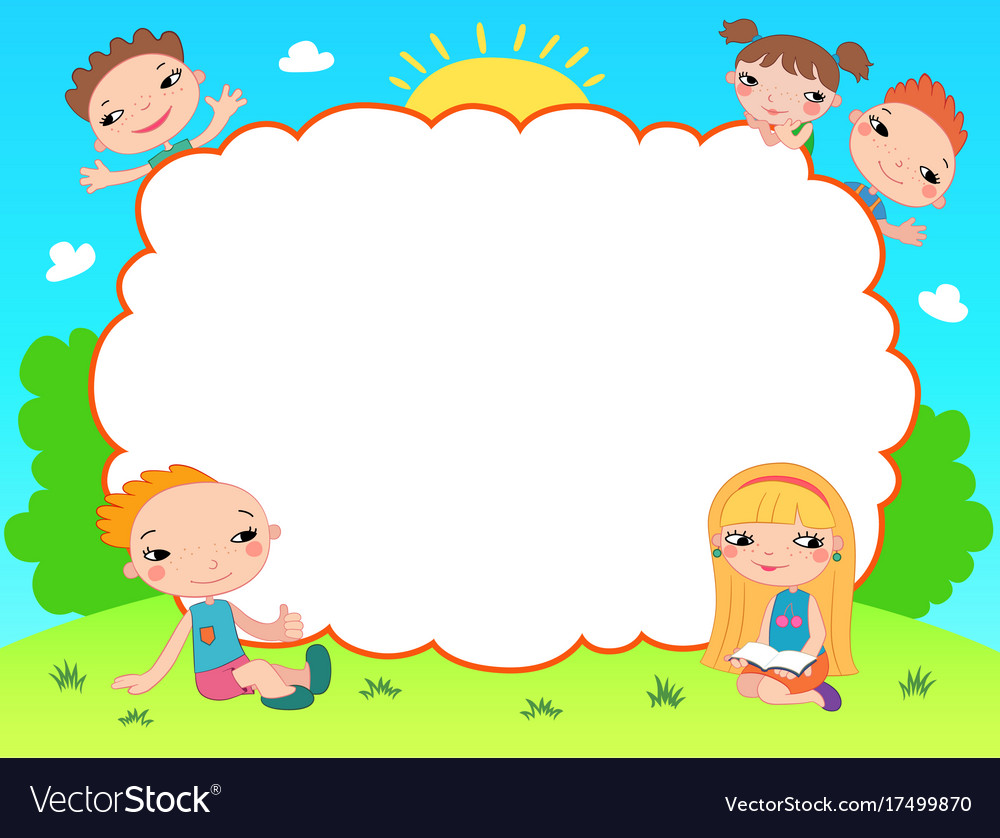 Chào mừng các em đến với tiết Tự nhiên xã hội - Lớp 2
Khởi động (Xe bus yêu thương)
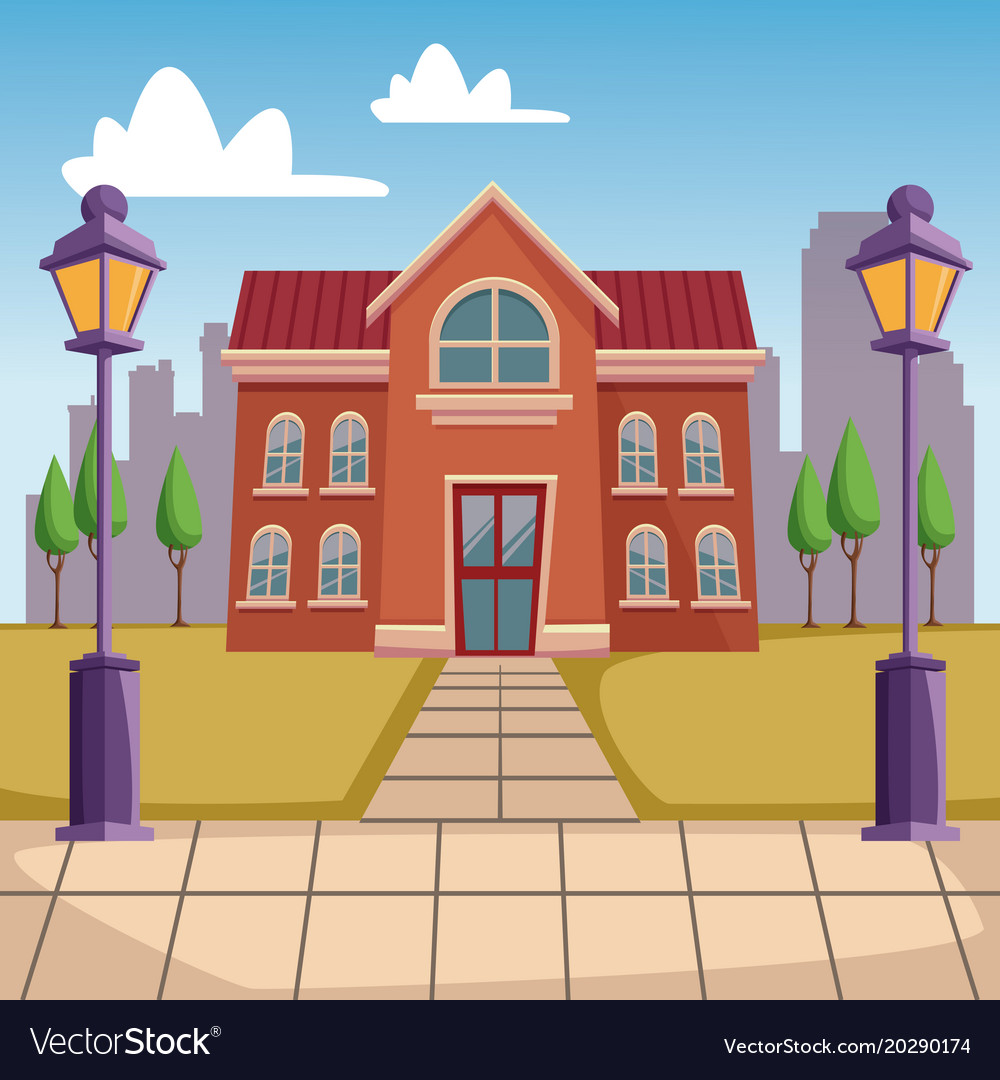 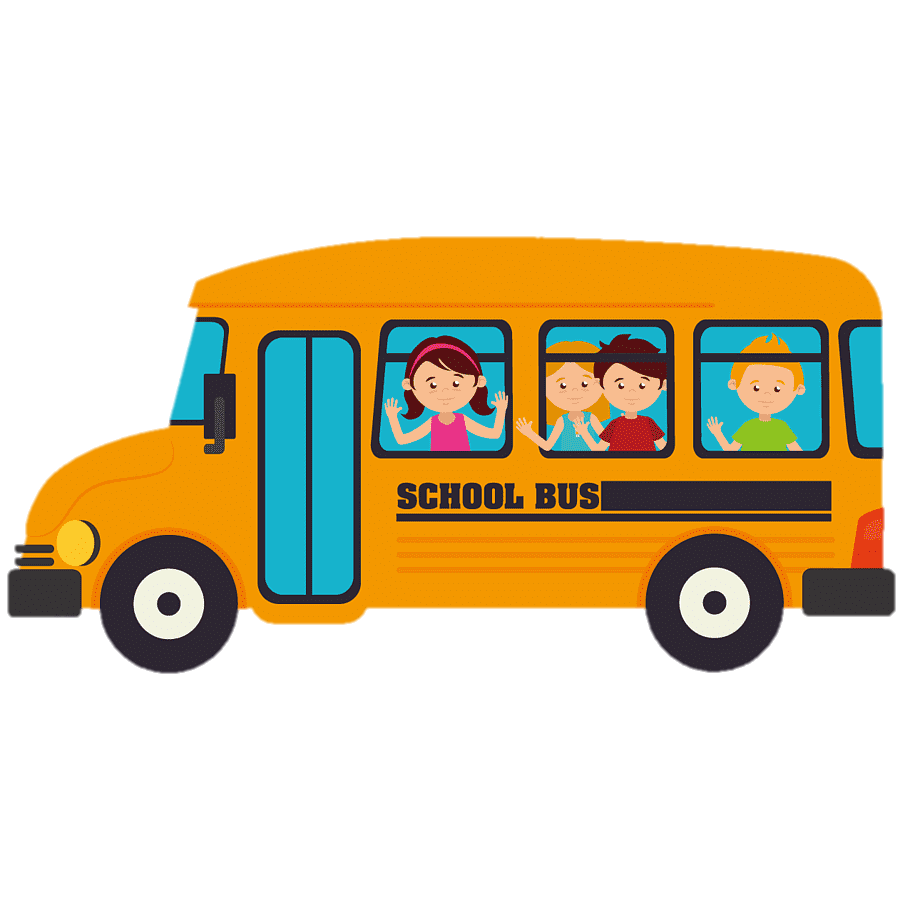 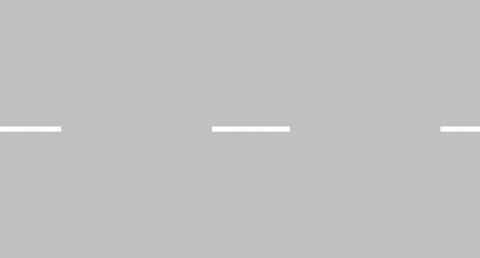 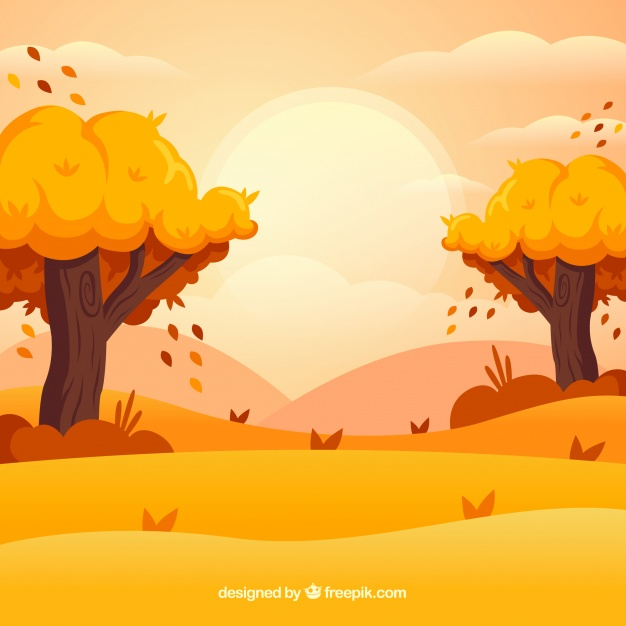 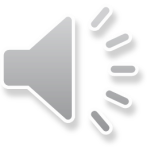 Ngày gì tháng 9 mồng 5
Học sinh náo nức, tung tăng đến trường?
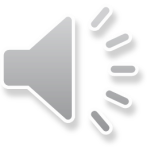 B. Ngày bế giảng
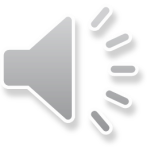 A. Ngày Tết
C. Ngày khai giảng
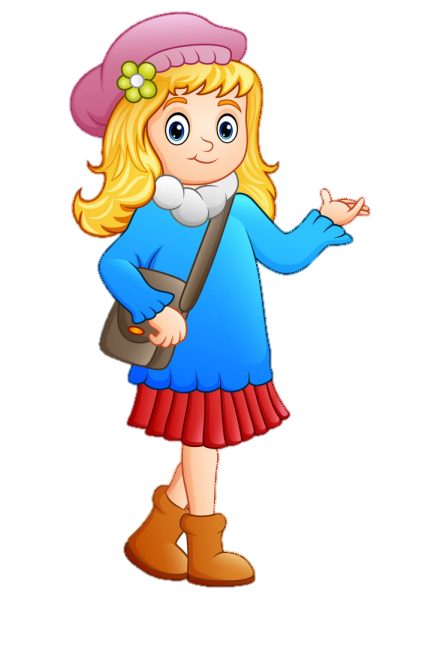 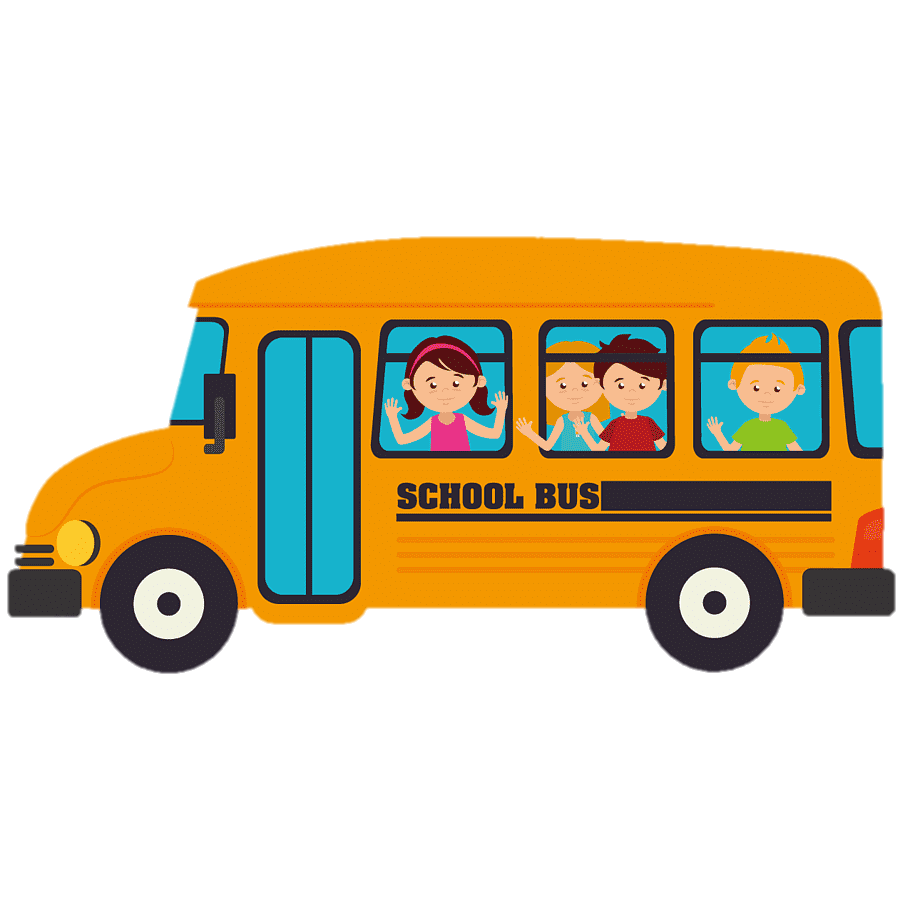 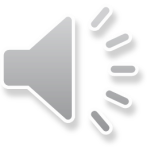 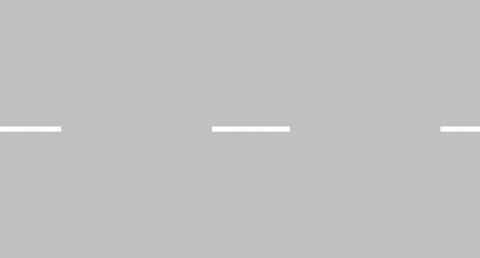 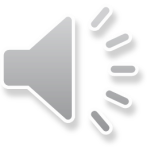 Suốt đời đi với học sinh
Sách, vở, thước, bút trong mình tôi mang
Là cái gì?
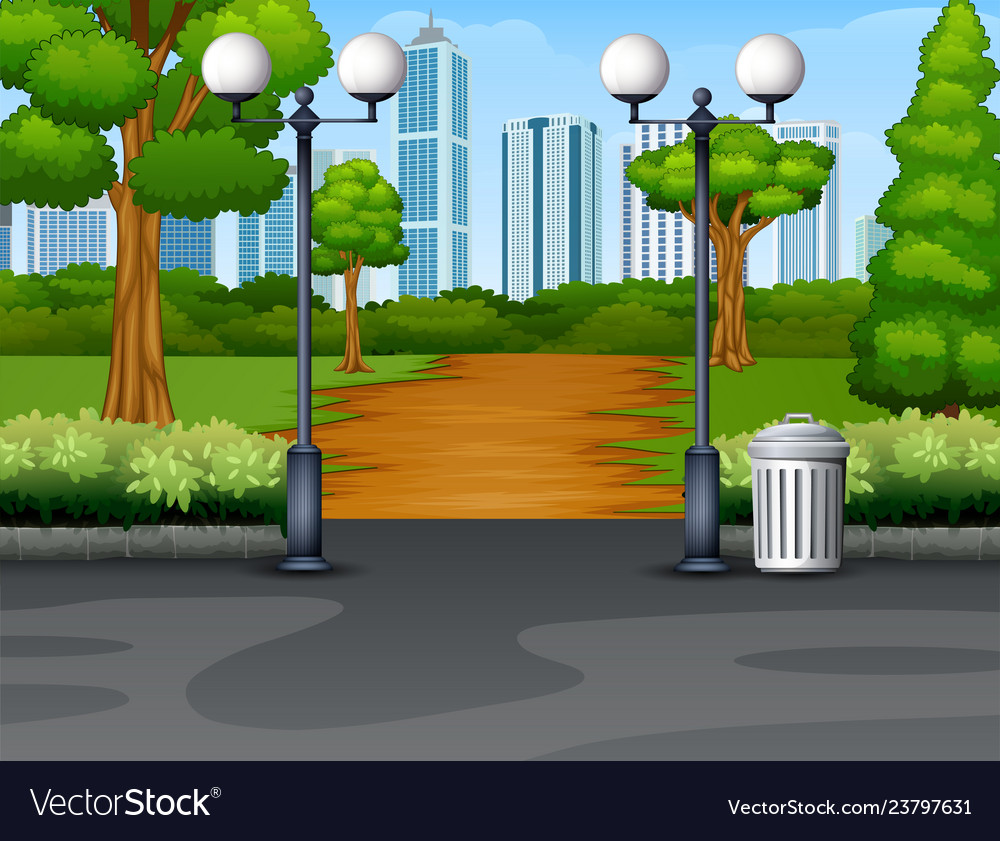 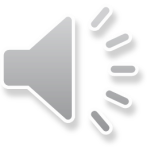 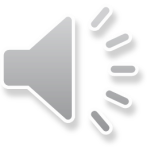 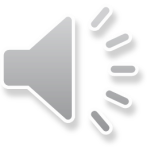 B. cái bút
A. Viên phấn
C. cặp sách
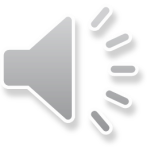 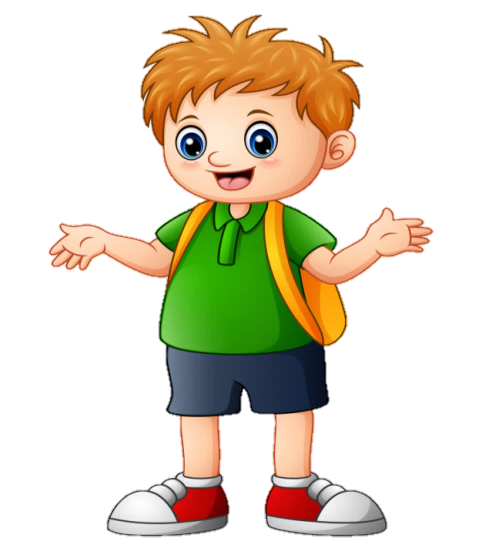 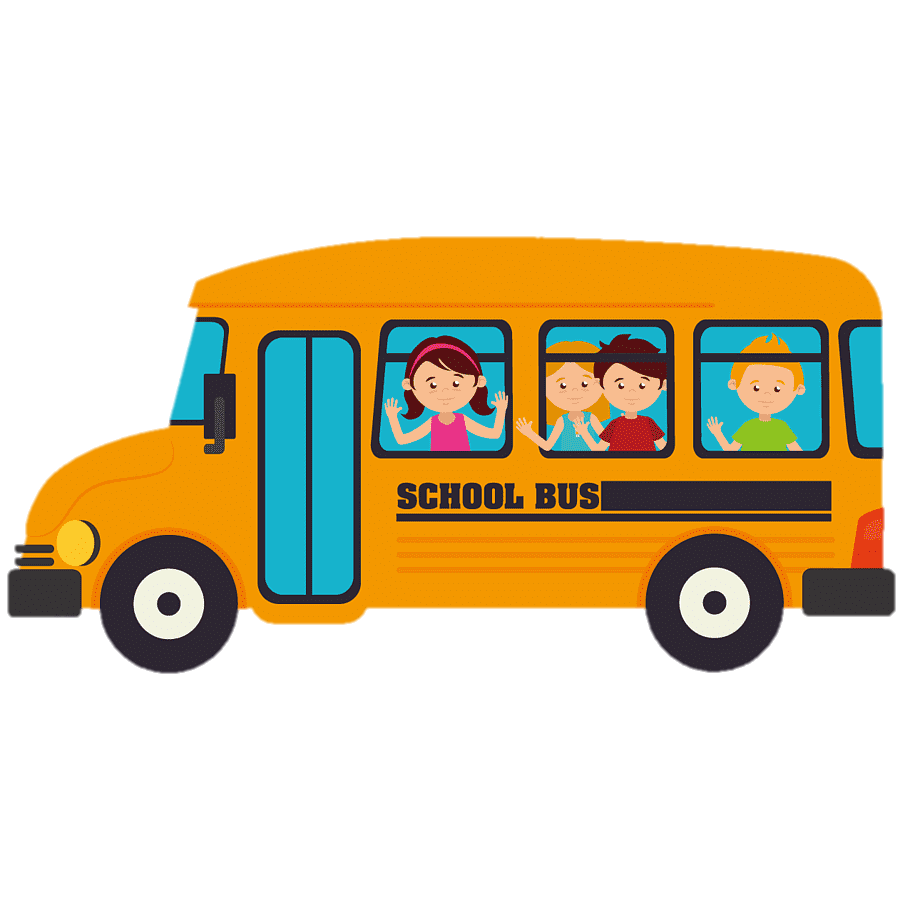 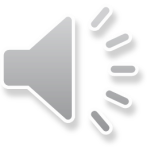 Vào mùa nào, các em cắp sách đến trường?
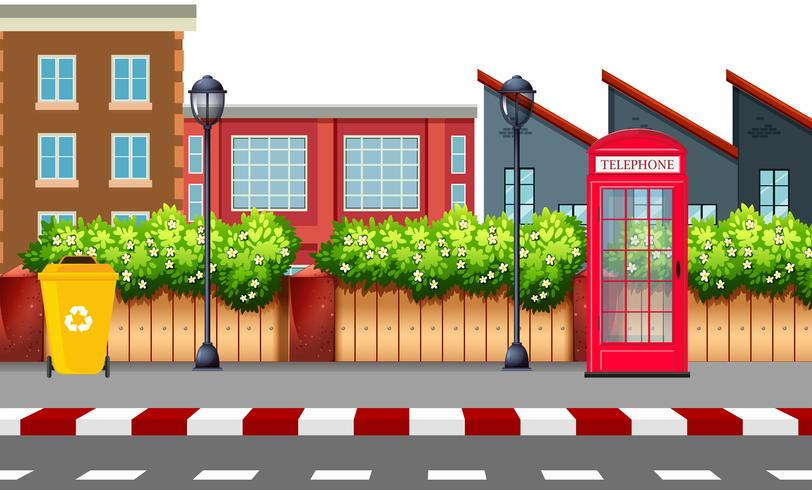 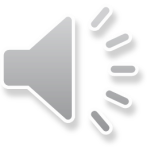 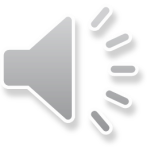 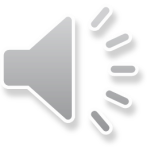 B. mùa thu
B. mùa đông
A. mùa hè
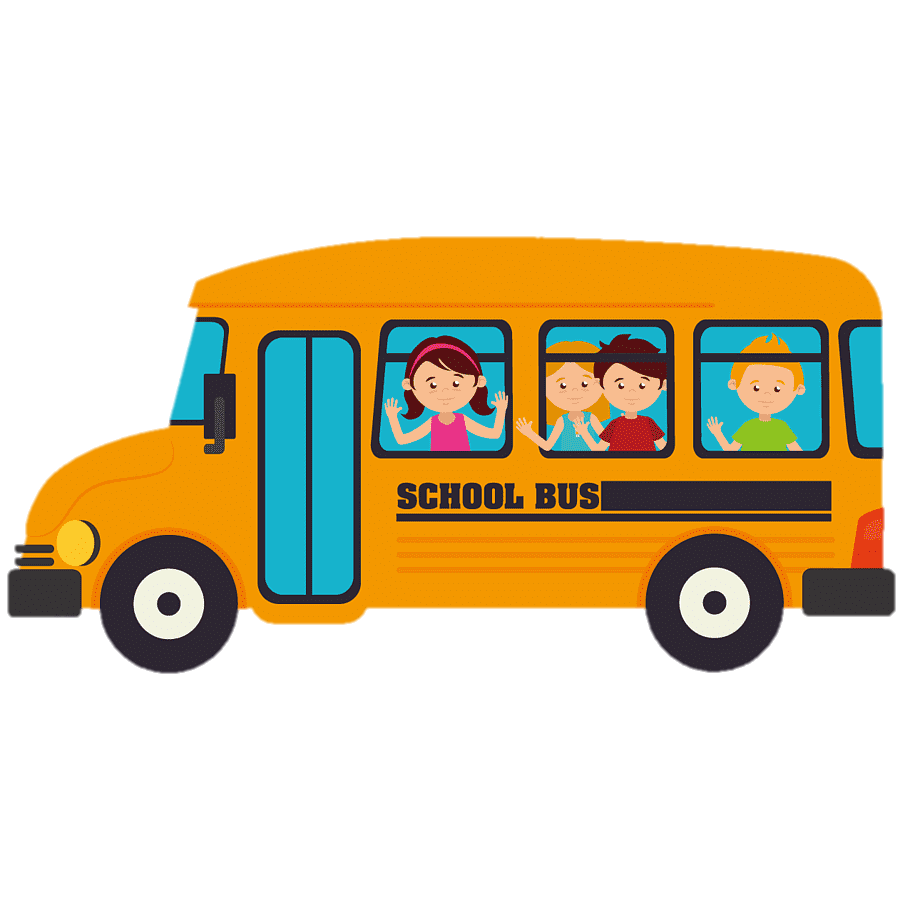 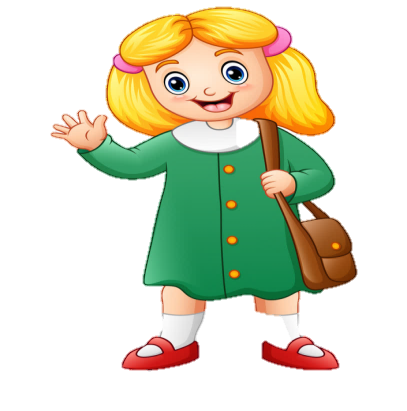 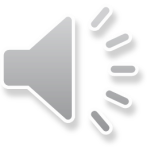 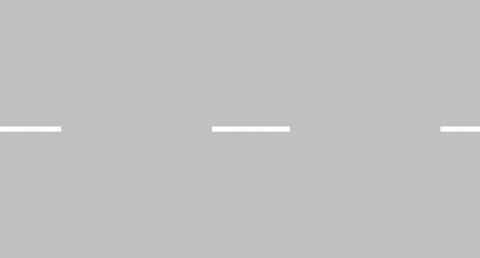 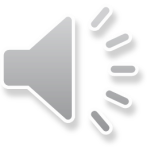 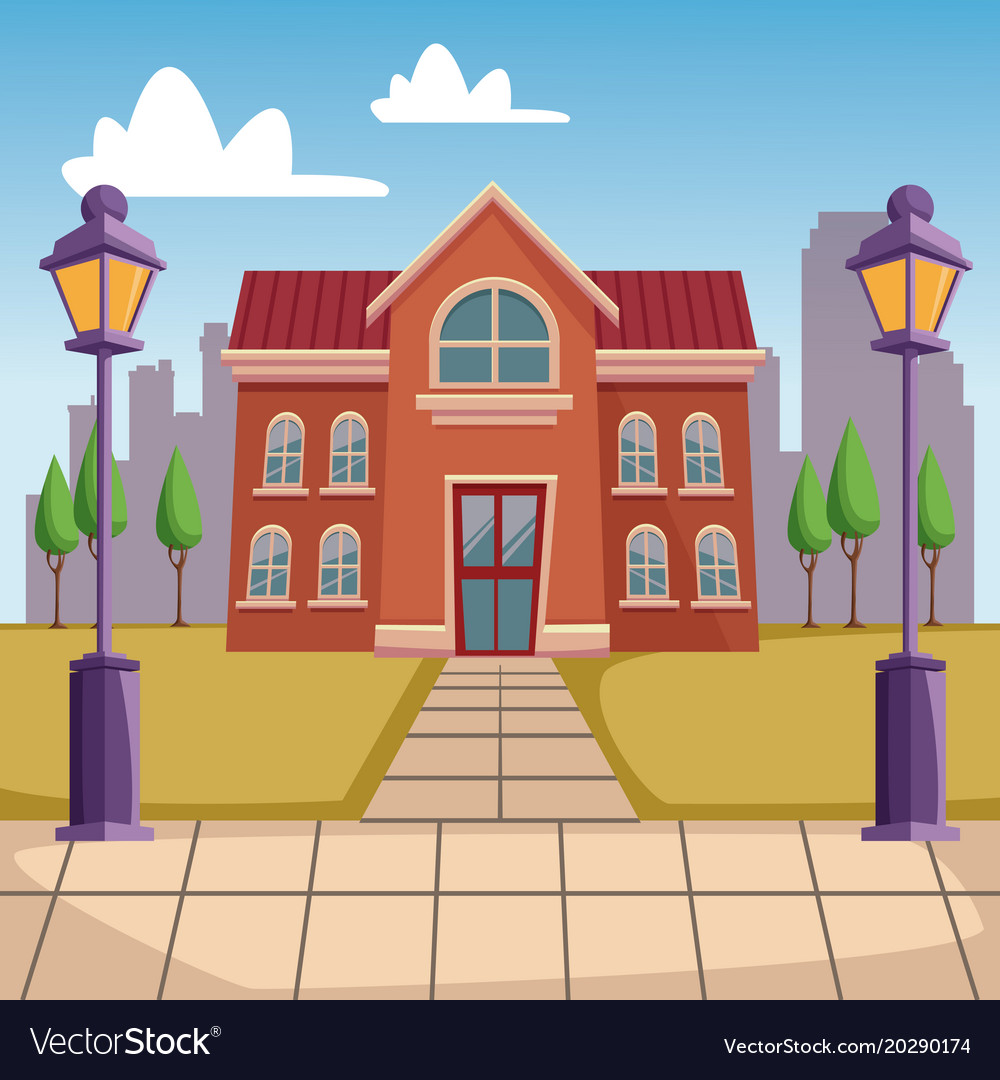 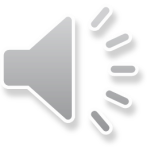 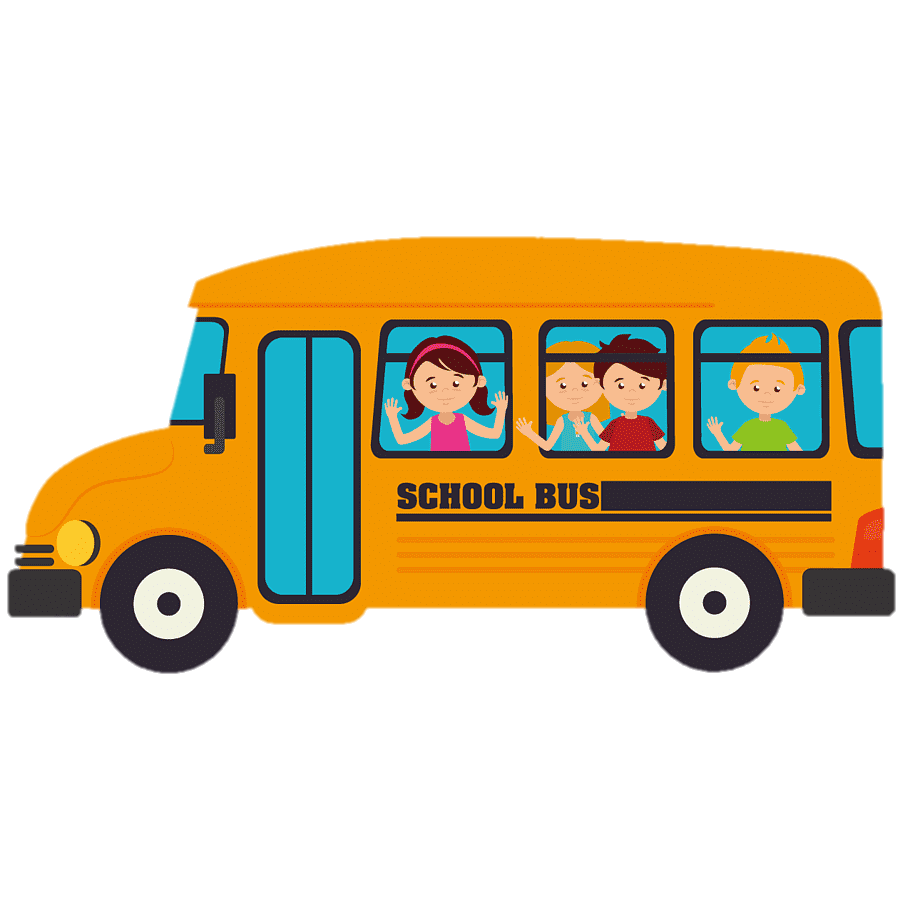 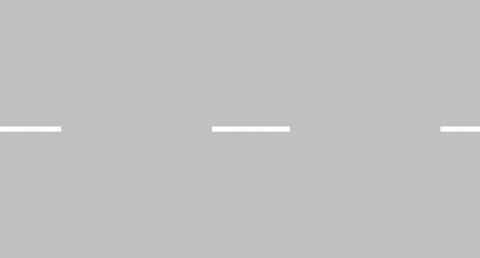 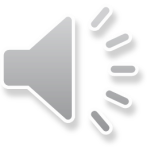 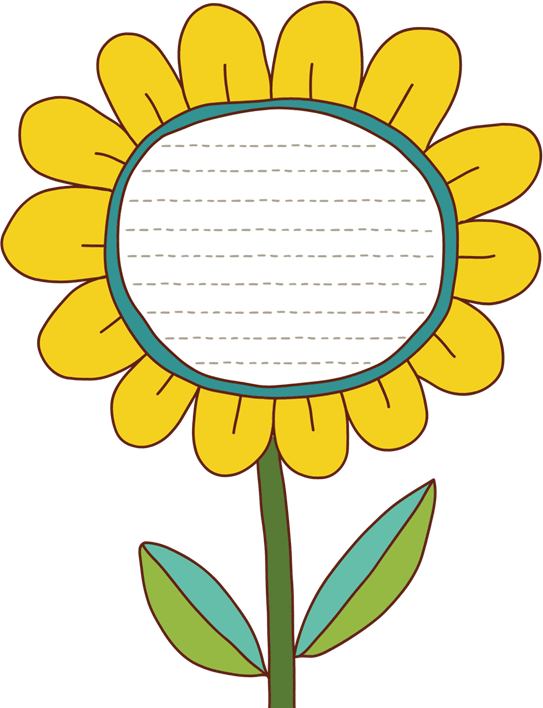 Chủ đề 2: Trường học
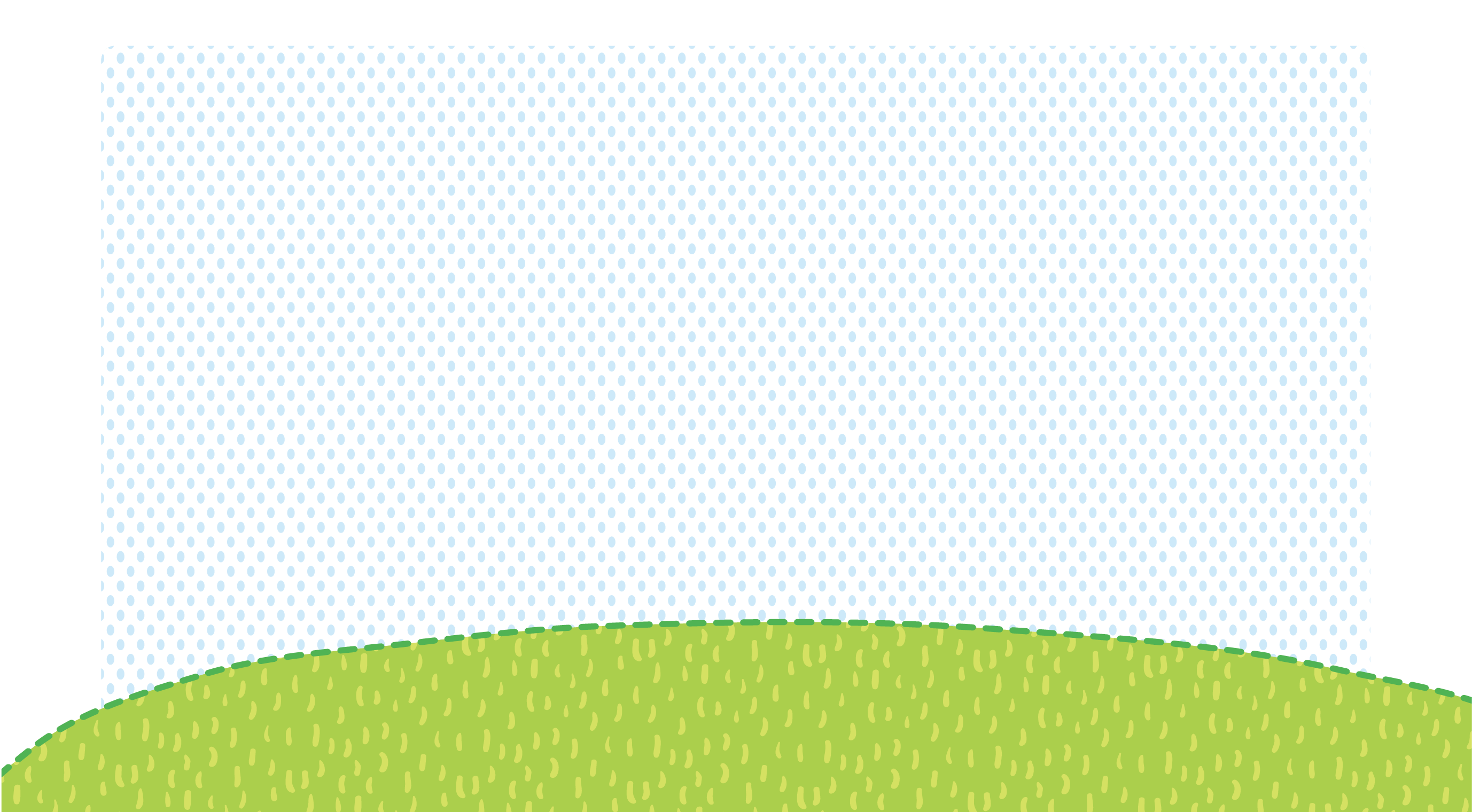 Bài 6: Chào đón ngày khai trường
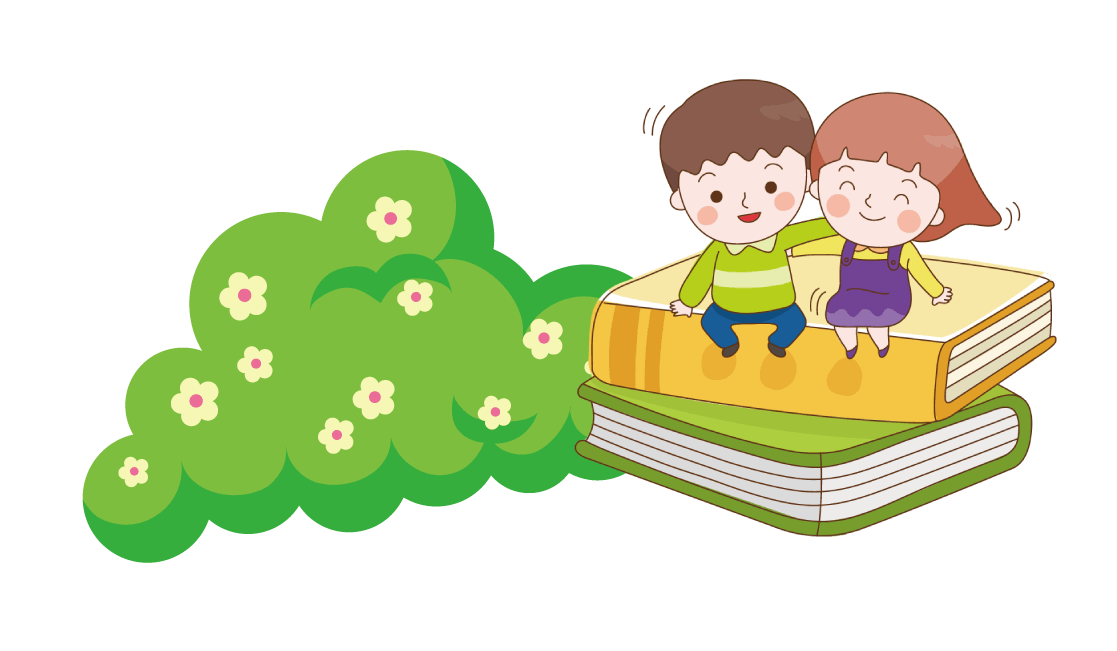 Tiết 1
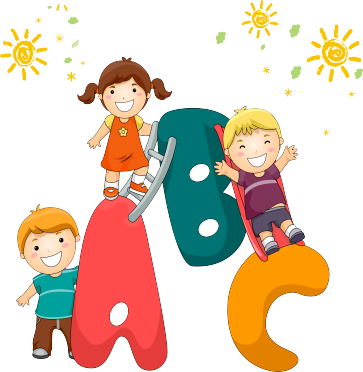 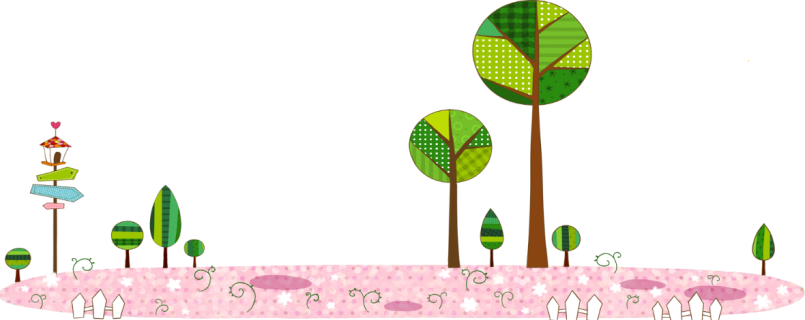 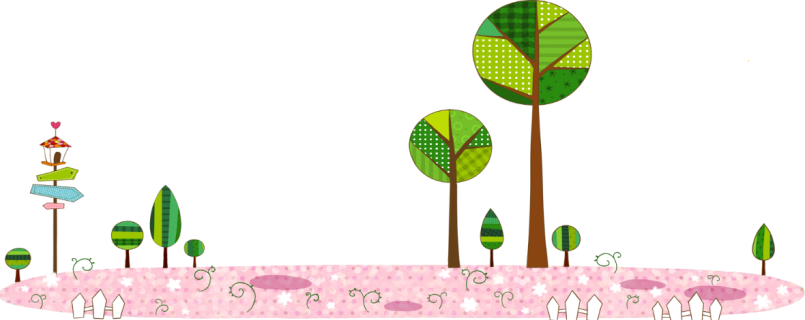 Hoạt động mở đầu
Ngày khai giảng diễn ra khi nào? Em nhớ nhất hoạt động nào trong ngày đó?
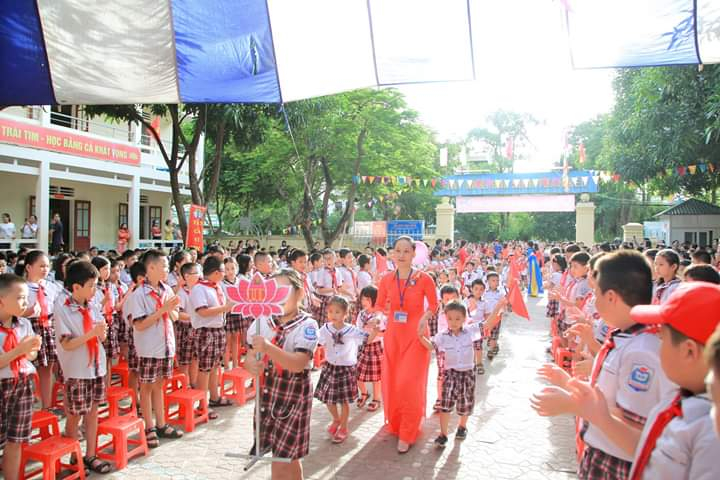 Hoạt động khám phá
Kể các hoạt động diễn ra trong ngày khai giảng
Tập trung toàn trường
Kể các hoạt động diễn ra trong ngày khai giảng
Lễ khai giảng
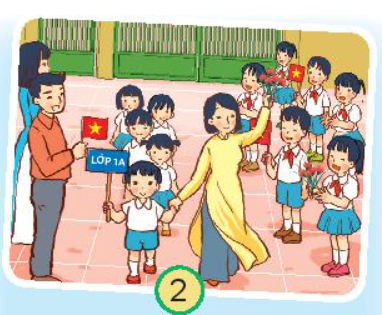 Đón học sinh lớp 1
Chào cờ
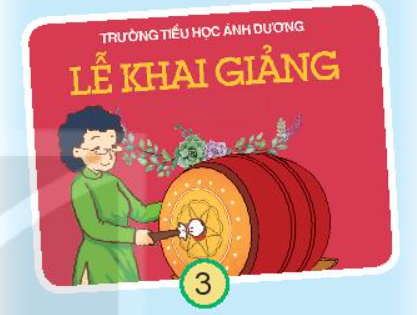 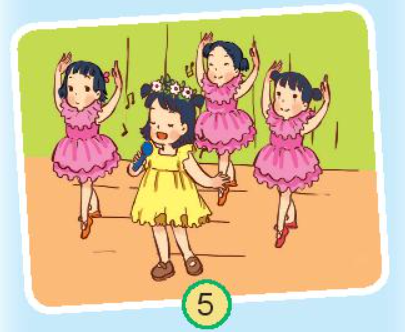 Đánh trống khai giảng
Học sinh phát biểu
Biểu diễn văn nghệ
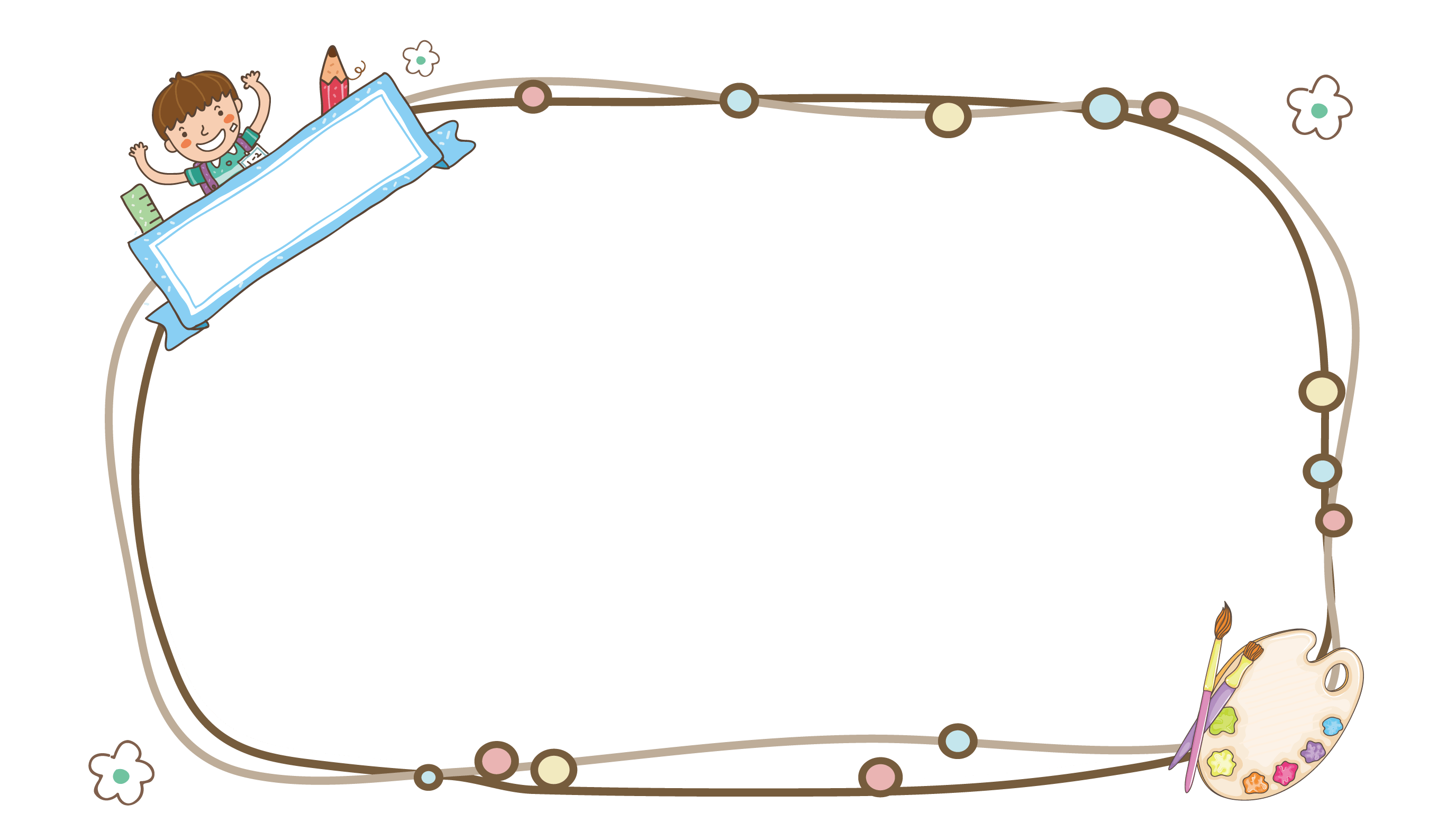 Ý nghĩa lễ khai giảng:
Lễ khai giảng là dịp để đón chào năm học mới, HS toàn trường được nghe thầy cô giáo truyền đạt những nhiệm vụ trọng tâm trong năm học và hướng phấn đấu để thực hiện tốt mục tiêu này.
Hoạt động thực hành
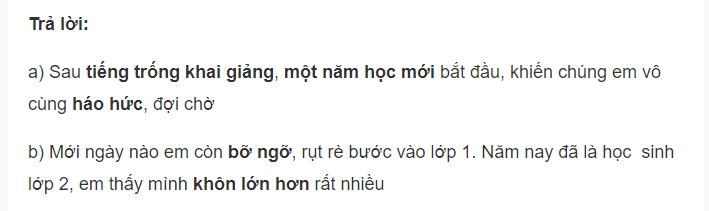 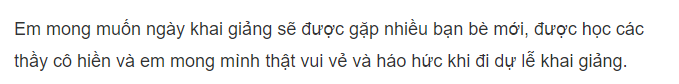